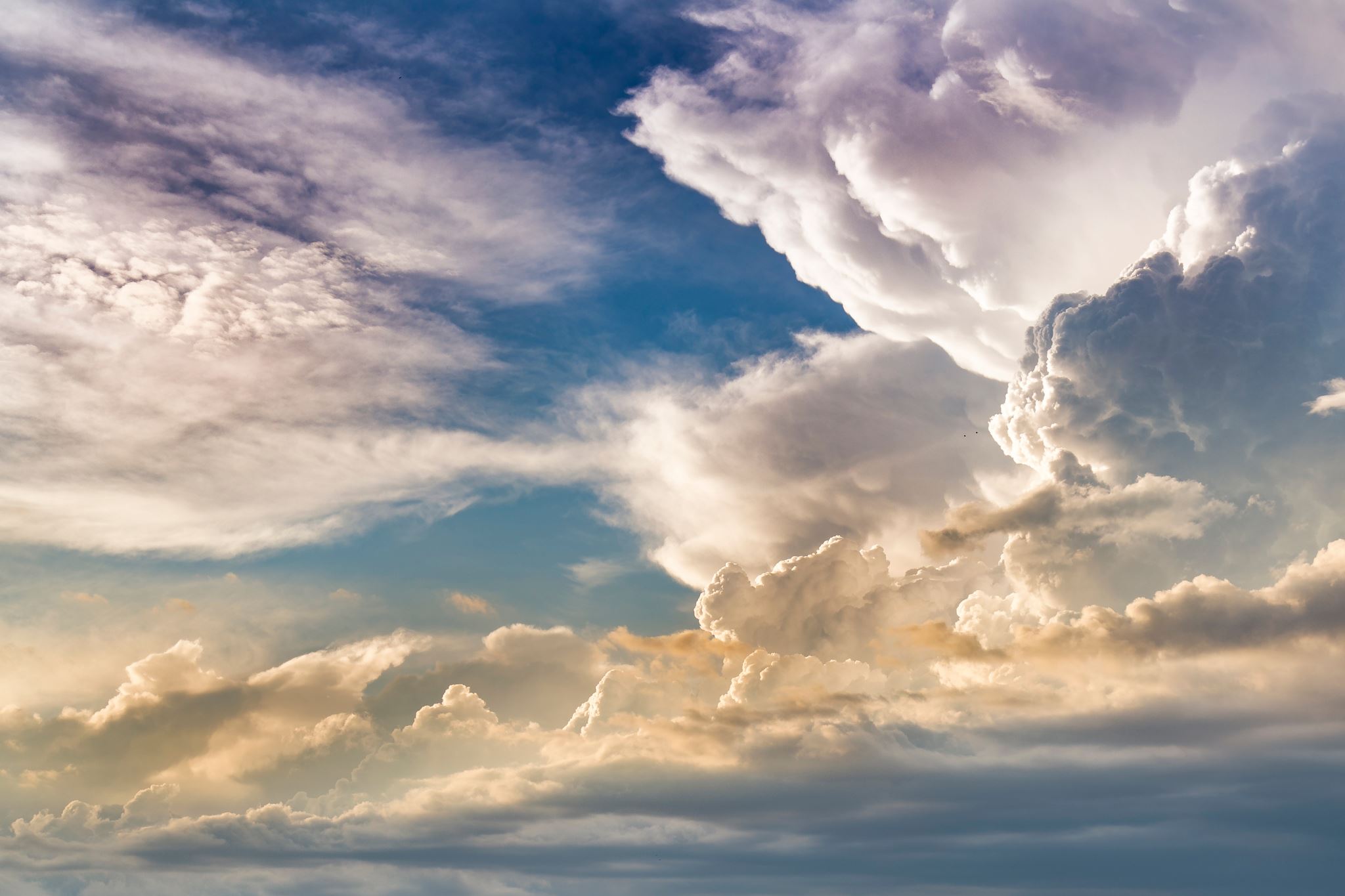 Explorer les étapes du deuil pédagogique.
Octobre 2023
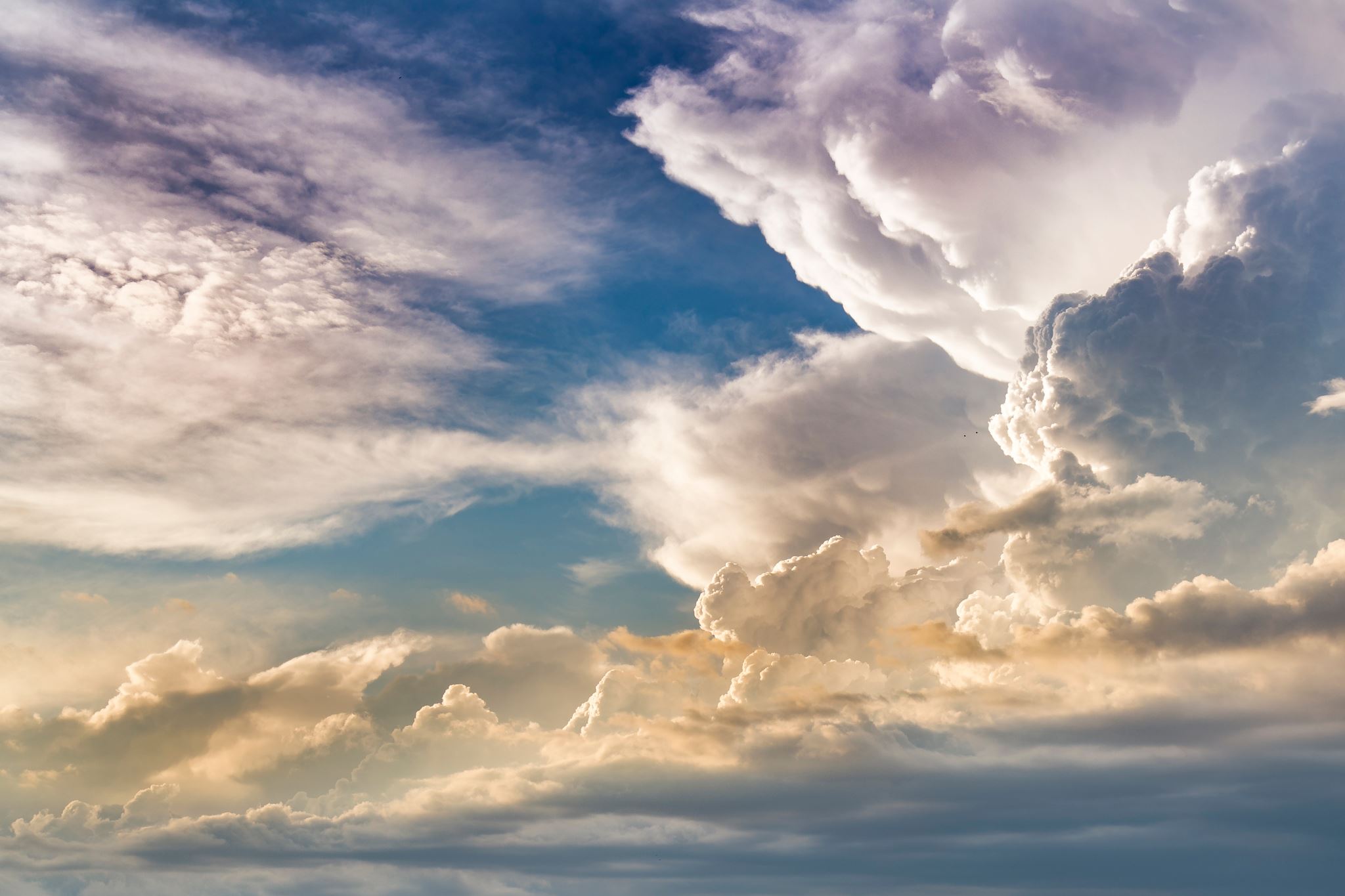 L’atelier d’aujourd’hui
Les étapes du changement
Les étapes du deuil
Des stratégies d’accompagnement
Activité de partage d’expérience 
Provoquer un changement de paradigme chez les enseignants, par l’accompagnement.
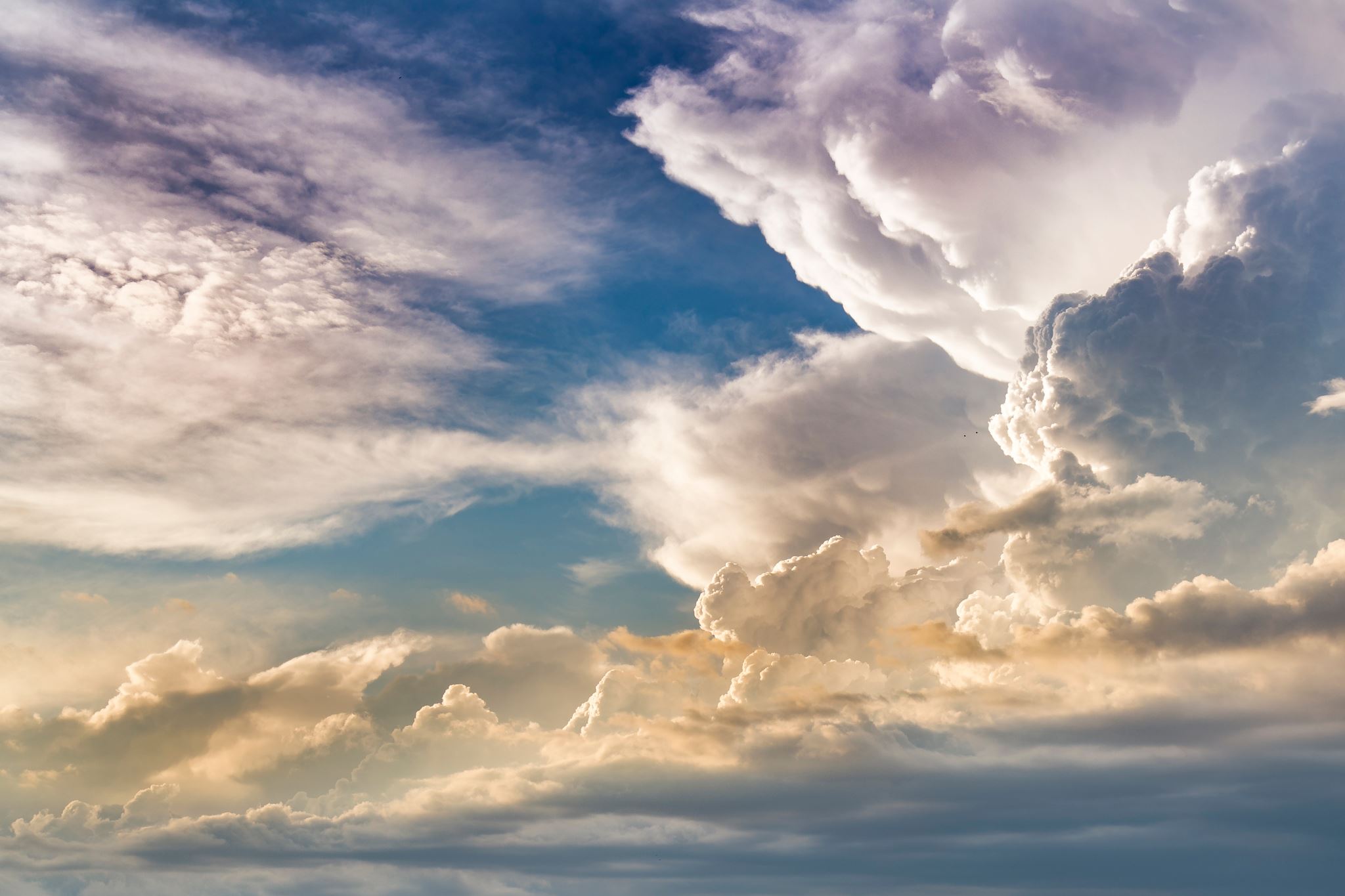 https://wiki.climatefresk.org/?title=Fichier:Etapes_du_changement_Kubler_ross.png#filelinks
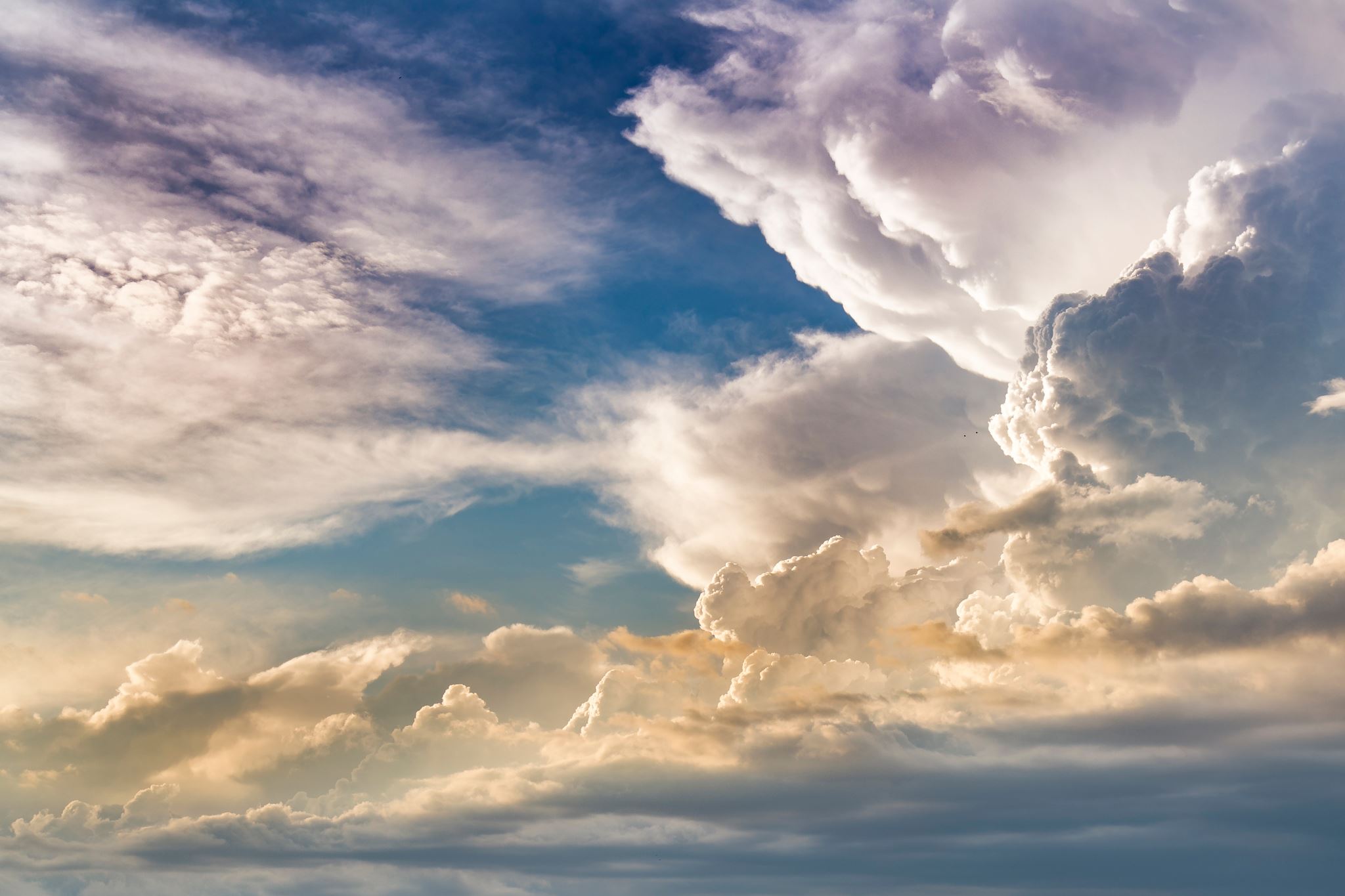 Les Étapes du Deuil Pédagogique
Le choc / le déni: Comprendre la réaction initiale face aux changements et la résistance initiale.
La colère : Explorer les sentiments de perte, de frustration et d'inconfort face à l'adaptation nécessaire.
Le marchandage : Comprendre les tentatives de trouver des compromis et de négocier.
La dépression / la tristesse: Aborder les sentiments de perte profonde et d'impuissance.
L’acceptation : Explorer comment parvenir à l'acceptation et à l'intégration des changements pédagogiques.
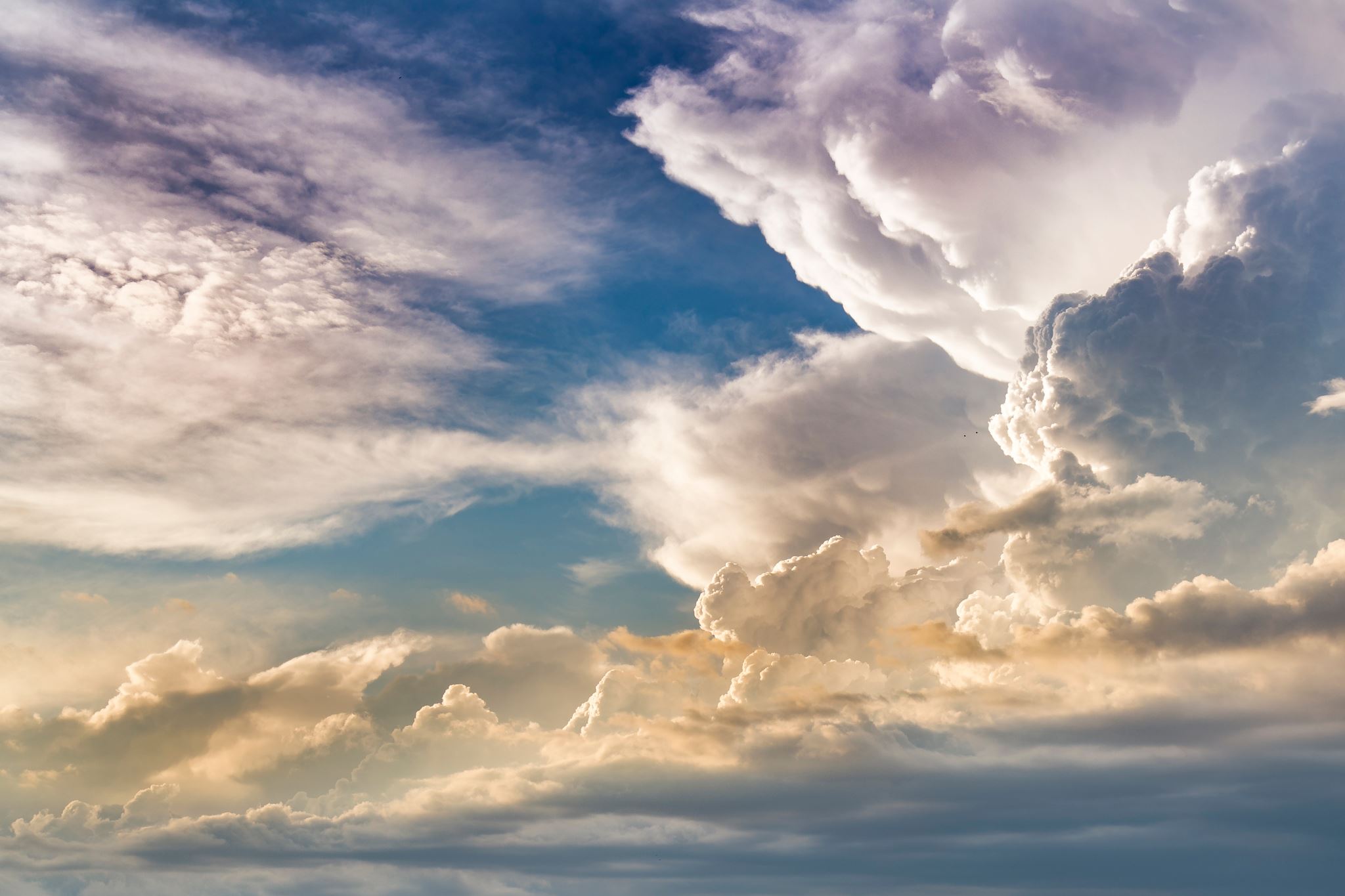 Les Étapes du Deuil Pédagogique
En petits groupes pour discuter des réactions et émotions typiques à chaque étape du deuil pédagogique.
Padlet: https://padlet.com/ameliechiasson1/les-tapes-du-deuil-p-dagogique-e0h2vnesubzbhmb4
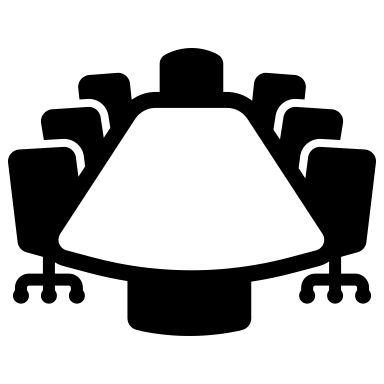 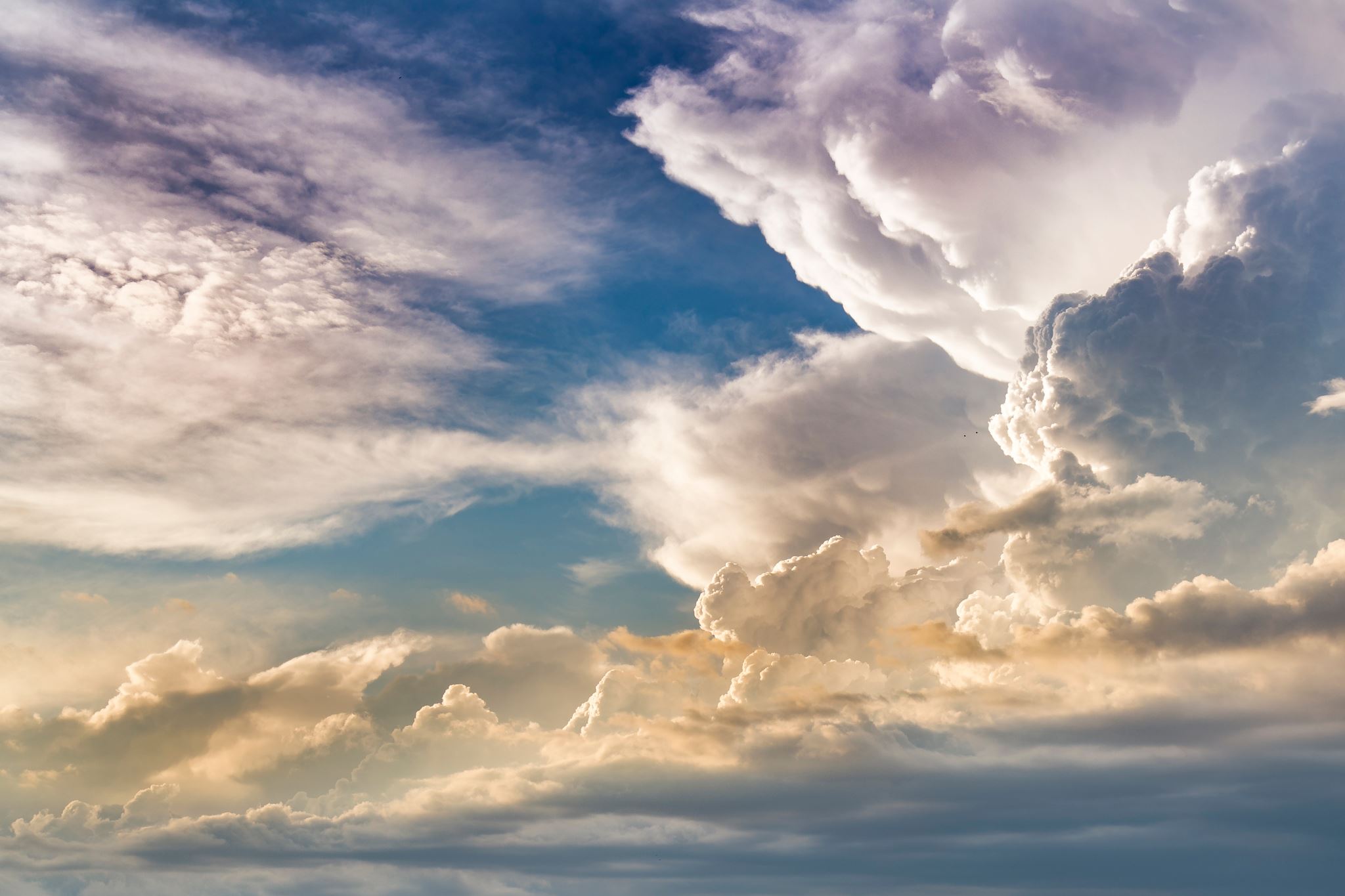 Stratégies d'Accompagnement au Changement
https://wiki.climatefresk.org/?title=Fichier:Etapes_du_changement_Kubler_ross.png#filelinks
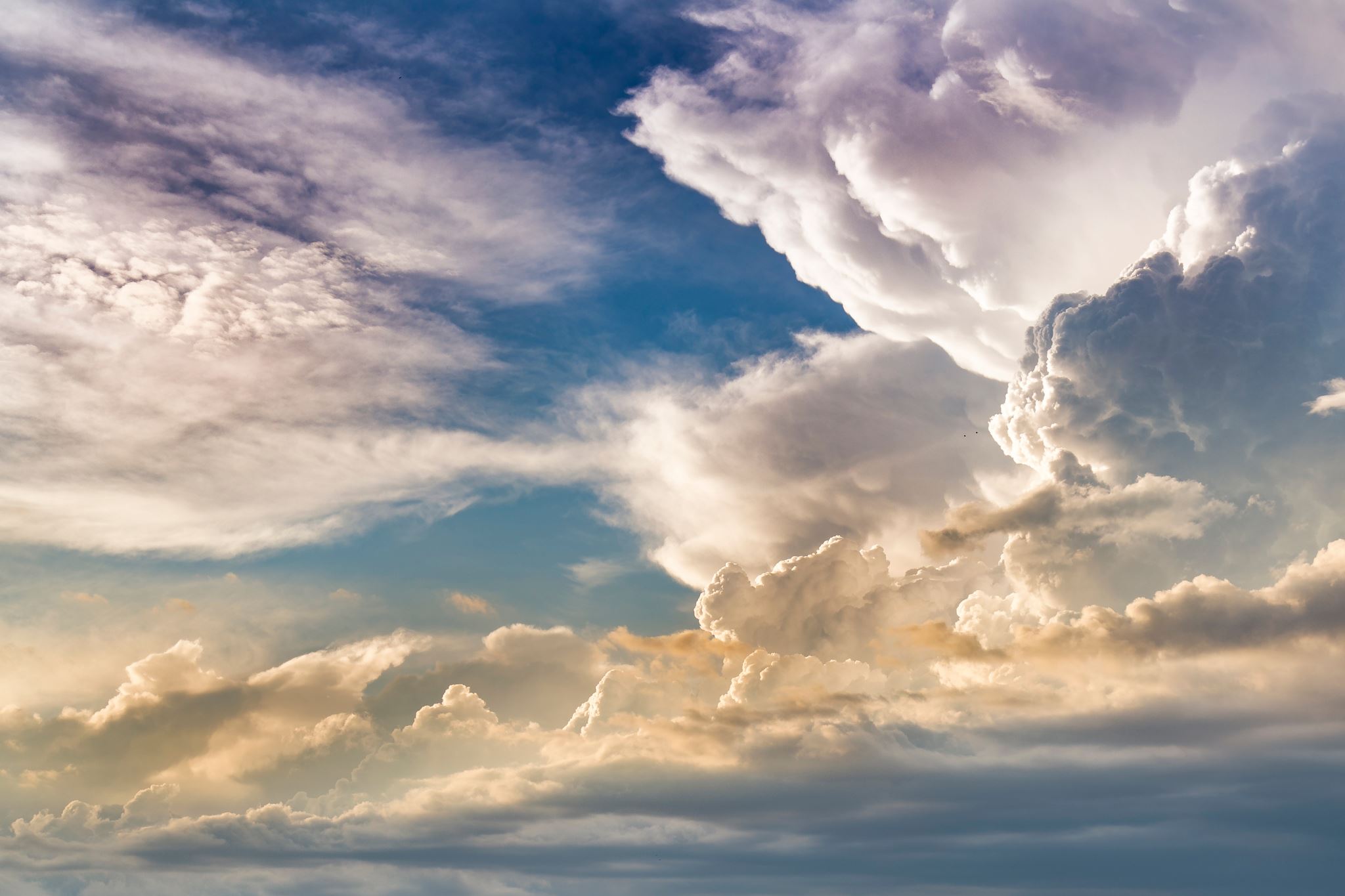 Stratégies d'Accompagnement au Changement
Formation et développement professionnel continu 
Accompagnement personnalisé
Ressources pédagogiques accessibles
Communication et sensibilisation
Célébration des réussites
Autres
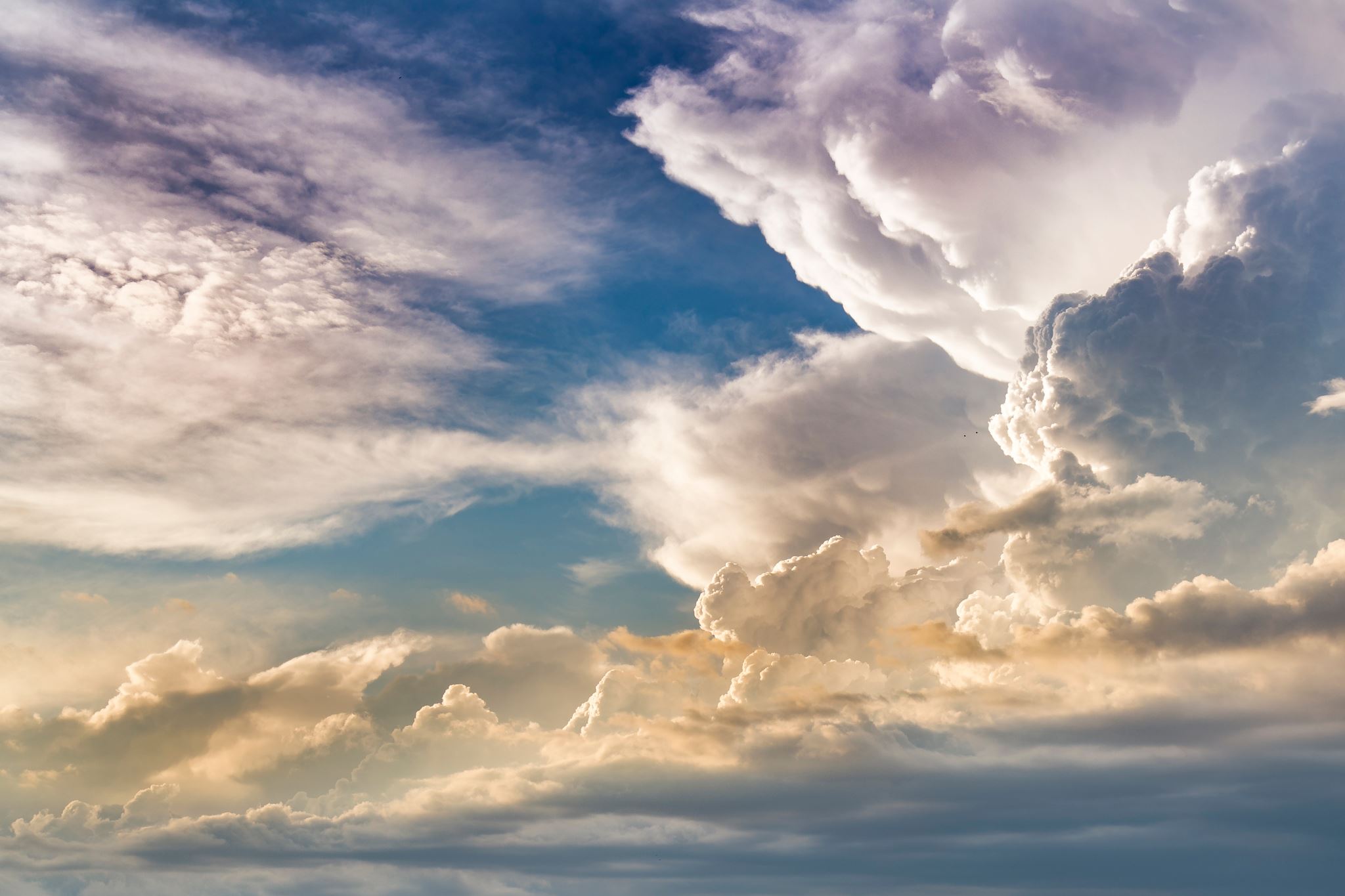 Stratégies d'Accompagnement au Changement
Formation et développement professionnel continu : Offrir des formations régulières et adaptées aux enseignants pour les aider à acquérir de nouvelles compétences pédagogiques.
Accompagnement personnalisé : Fournir un soutien individualisé et des séances d'accompagnement pour répondre aux besoins spécifiques de chaque enseignant.
Ressources pédagogiques accessibles : Mettre à disposition des enseignants des ressources pédagogiques variées et adaptées, telles que tutoriels, guides et exemples de bonnes pratiques.
Communication et sensibilisation : Communiquer de manière transparente sur les avantages des changements, impliquer les parties prenantes et créer une vision partagée du changement.
Célébration des réussites : Reconnaître et célébrer les réussites individuelles et collectives, afin de motiver et d'inspirer les autres enseignants.
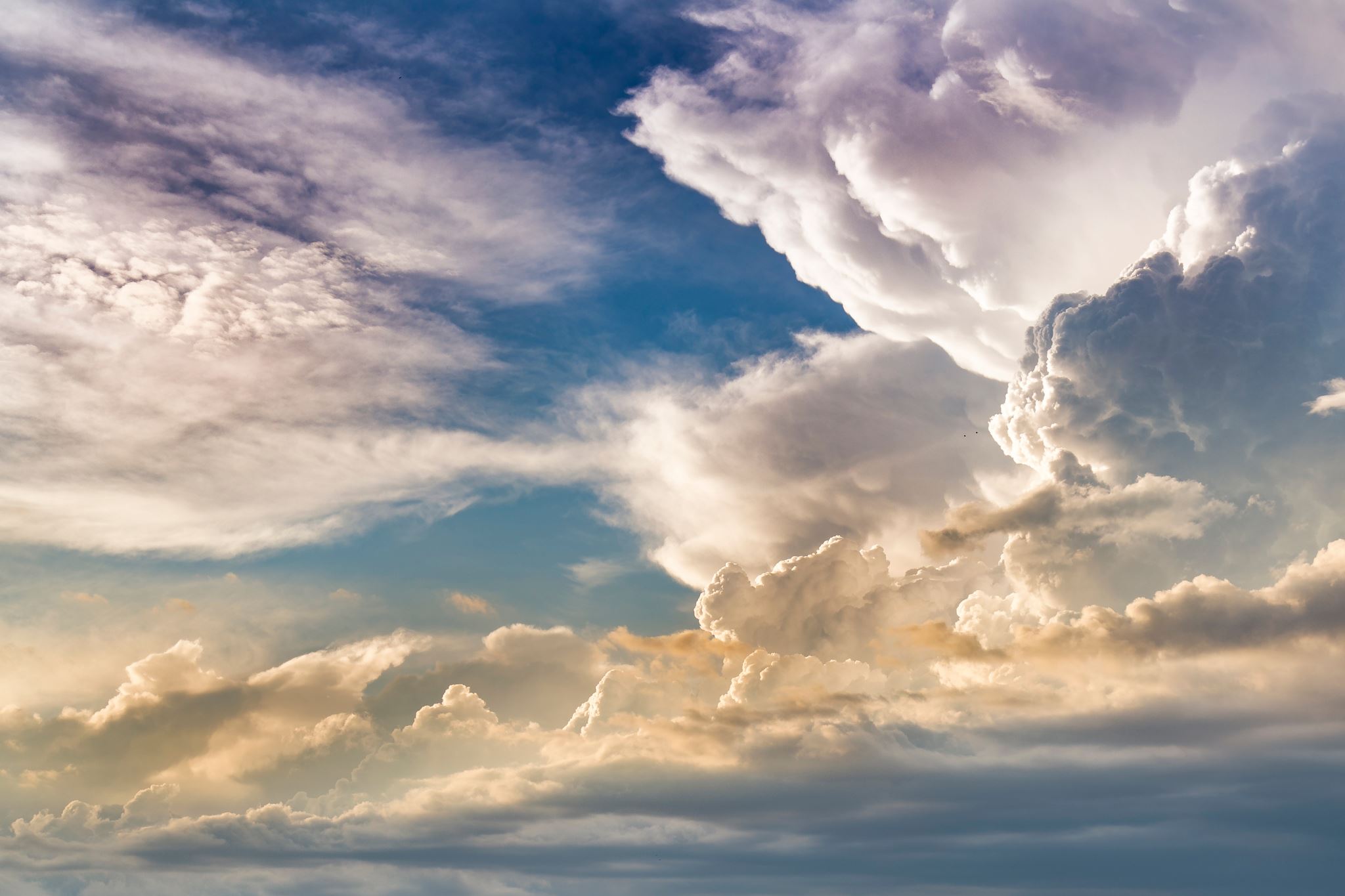 Partage d'Expériences
Expérience 
Défis rencontrés
Stratégies utilisées
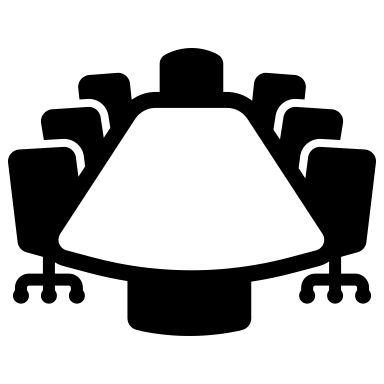 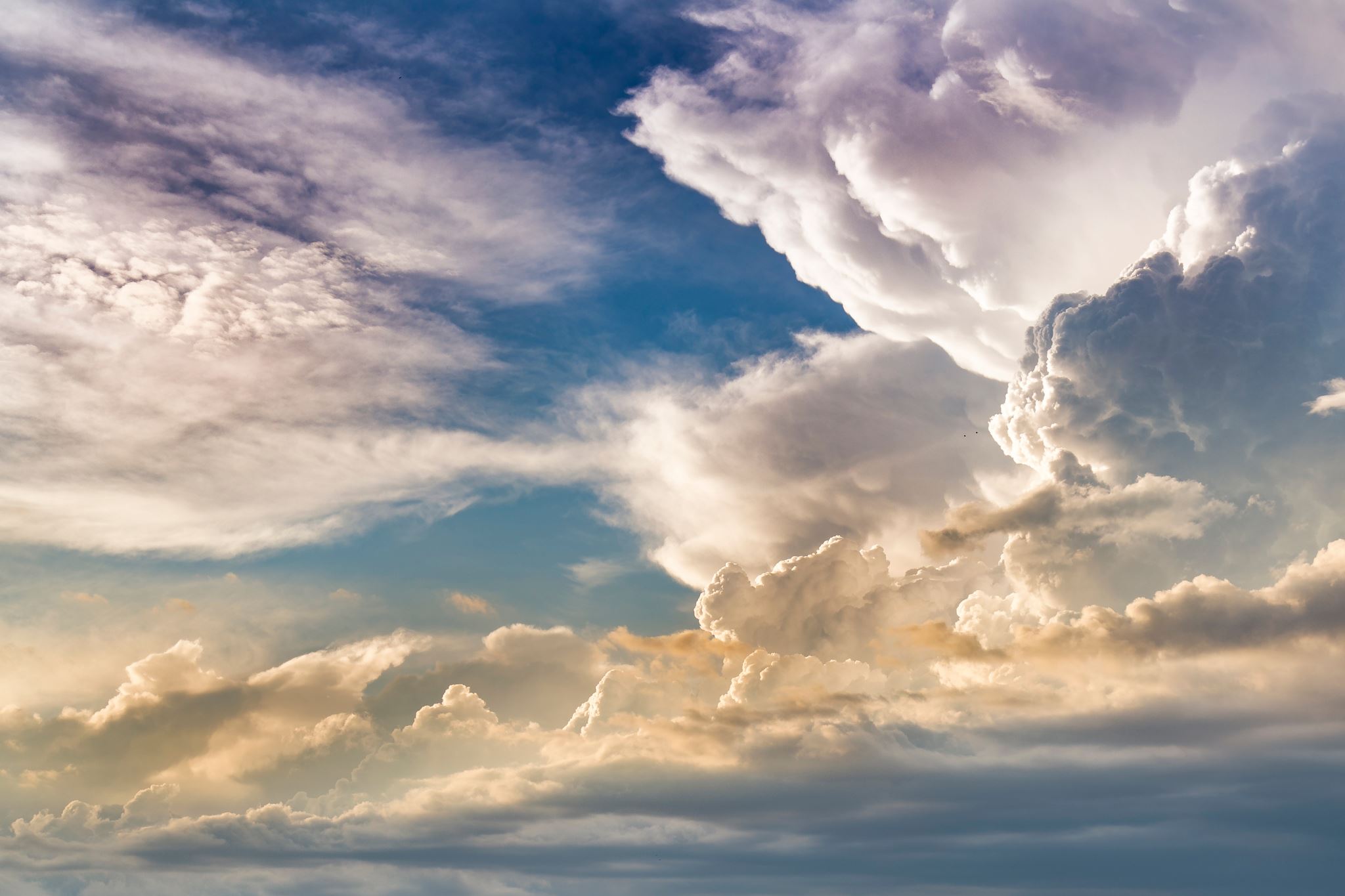 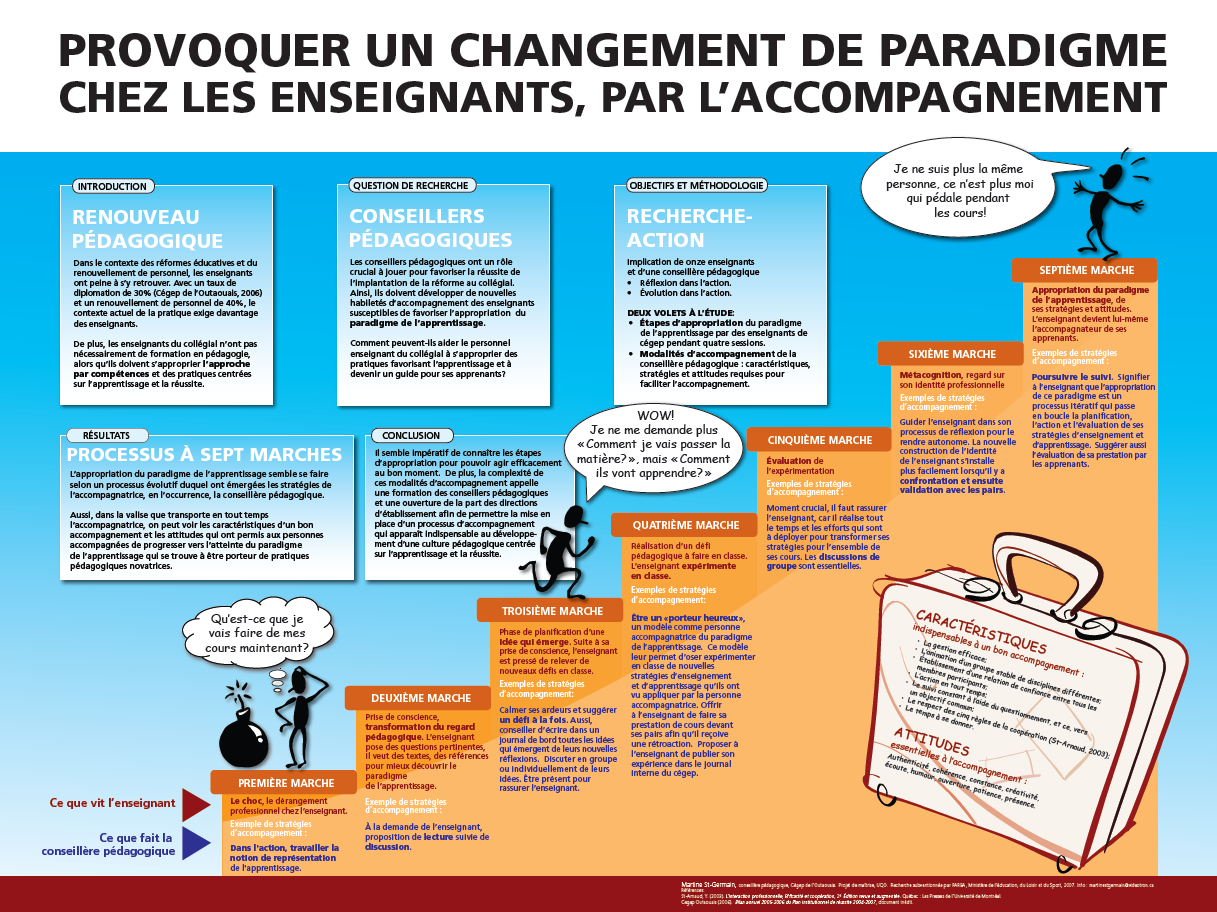 https://mobile.eduq.info/xmlui/bitstream/handle/11515/1109/W025367-affiche-st-germain-uqo-2007.pdf?sequence=1&isAllowed=y
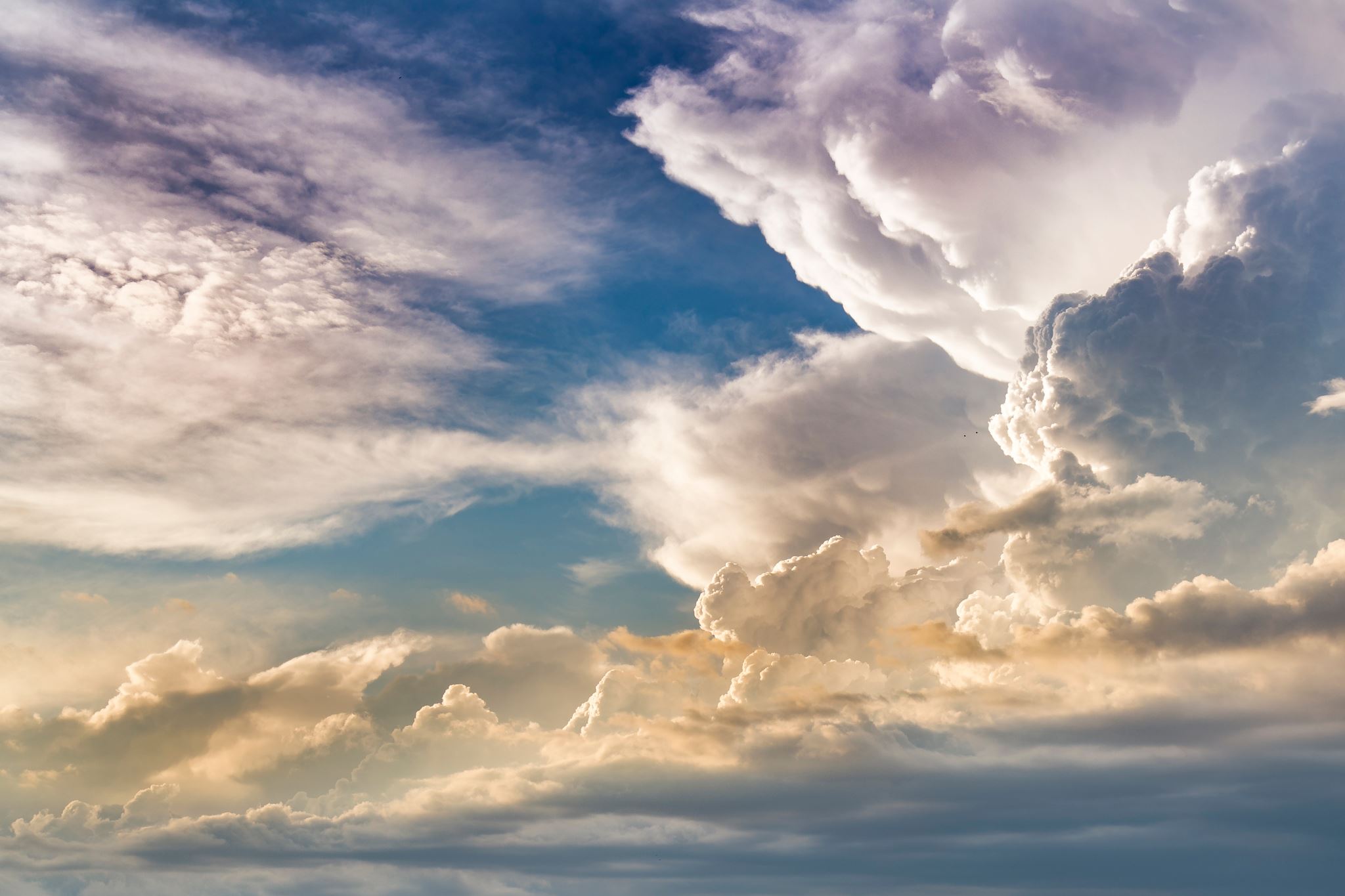 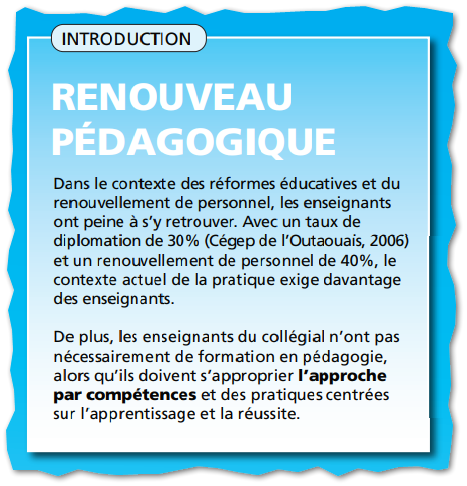 https://mobile.eduq.info/xmlui/bitstream/handle/11515/1109/W025367-affiche-st-germain-uqo-2007.pdf?sequence=1&isAllowed=y
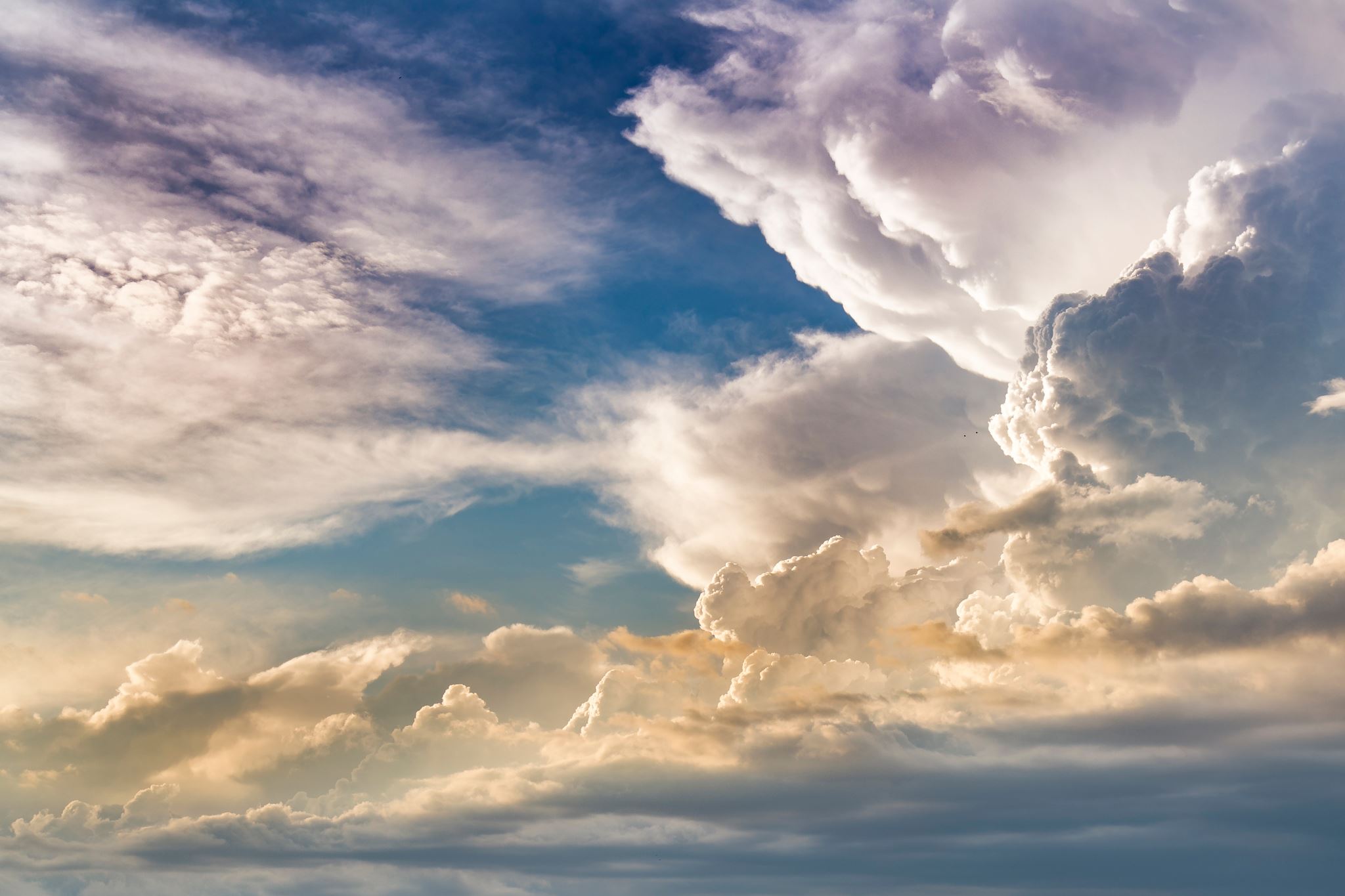 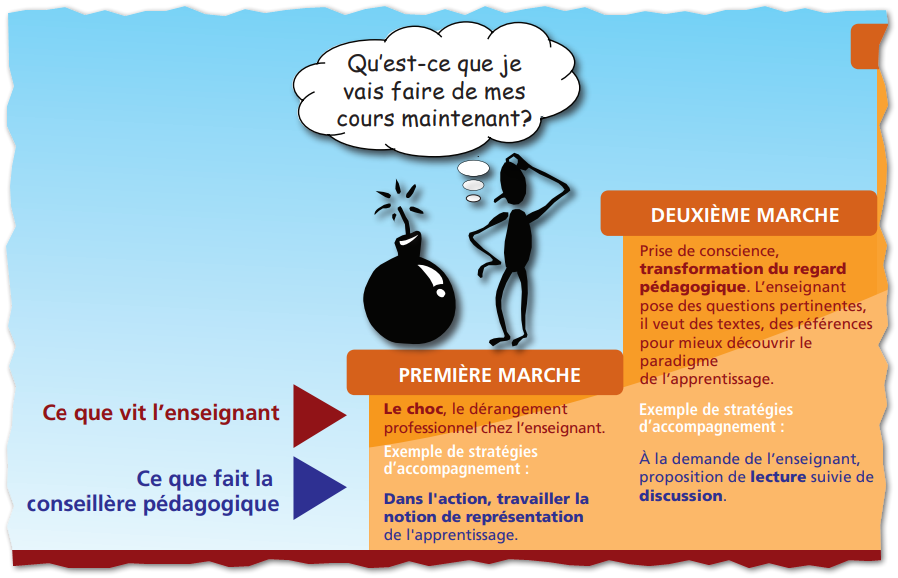 https://mobile.eduq.info/xmlui/bitstream/handle/11515/1109/W025367-affiche-st-germain-uqo-2007.pdf?sequence=1&isAllowed=y
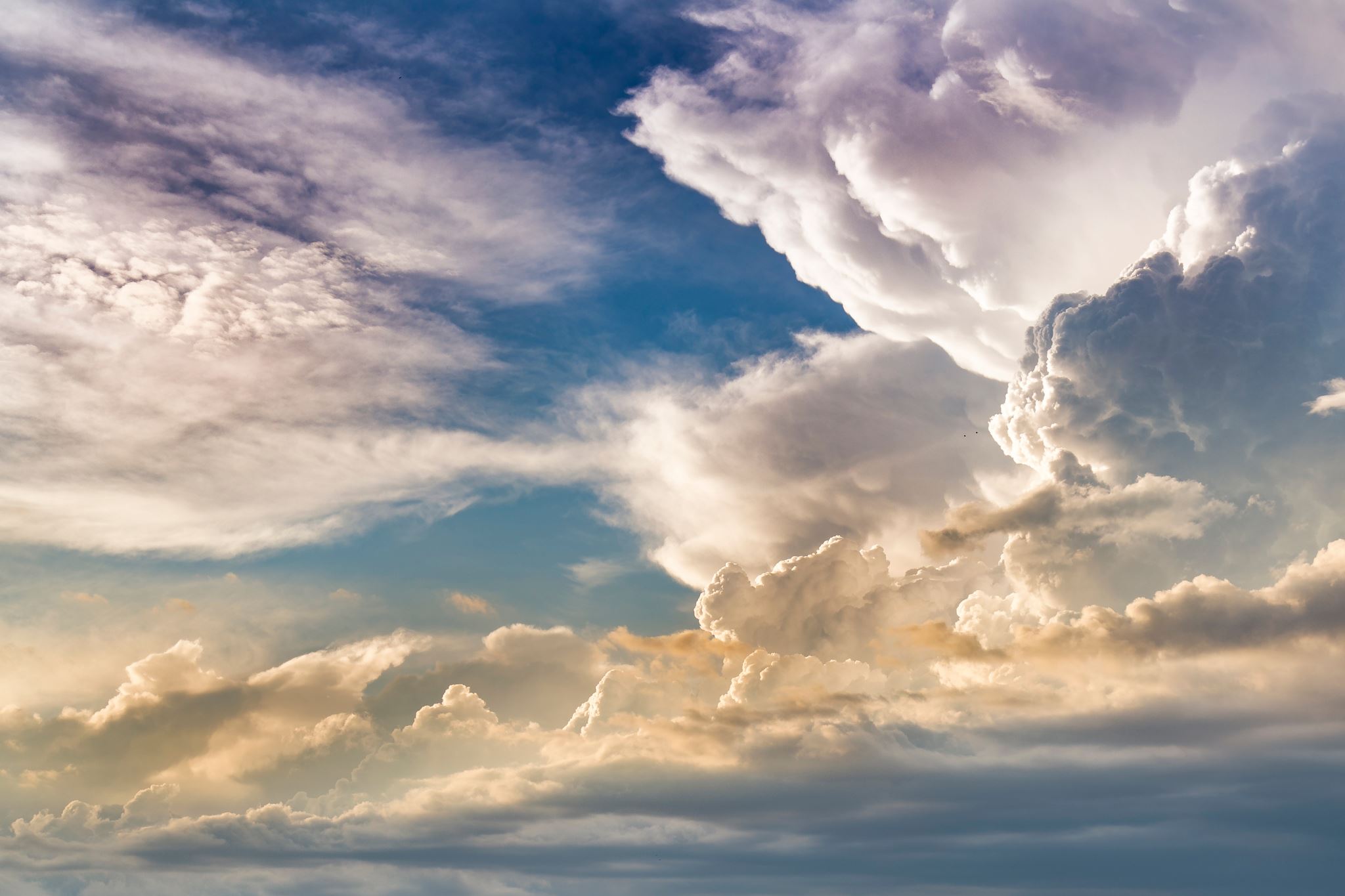 Pour aller plus loin
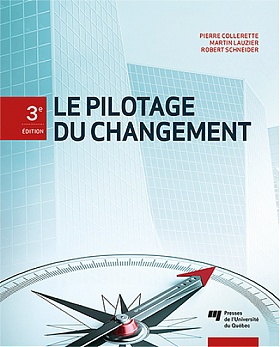 Le pilotage du changementAuteur(s) : Pierre Collerette , Martin Lauzier , Robert Schneiderhttps://www.puq.ca/catalogue/livres/pilotage-changement-edition-3902.html
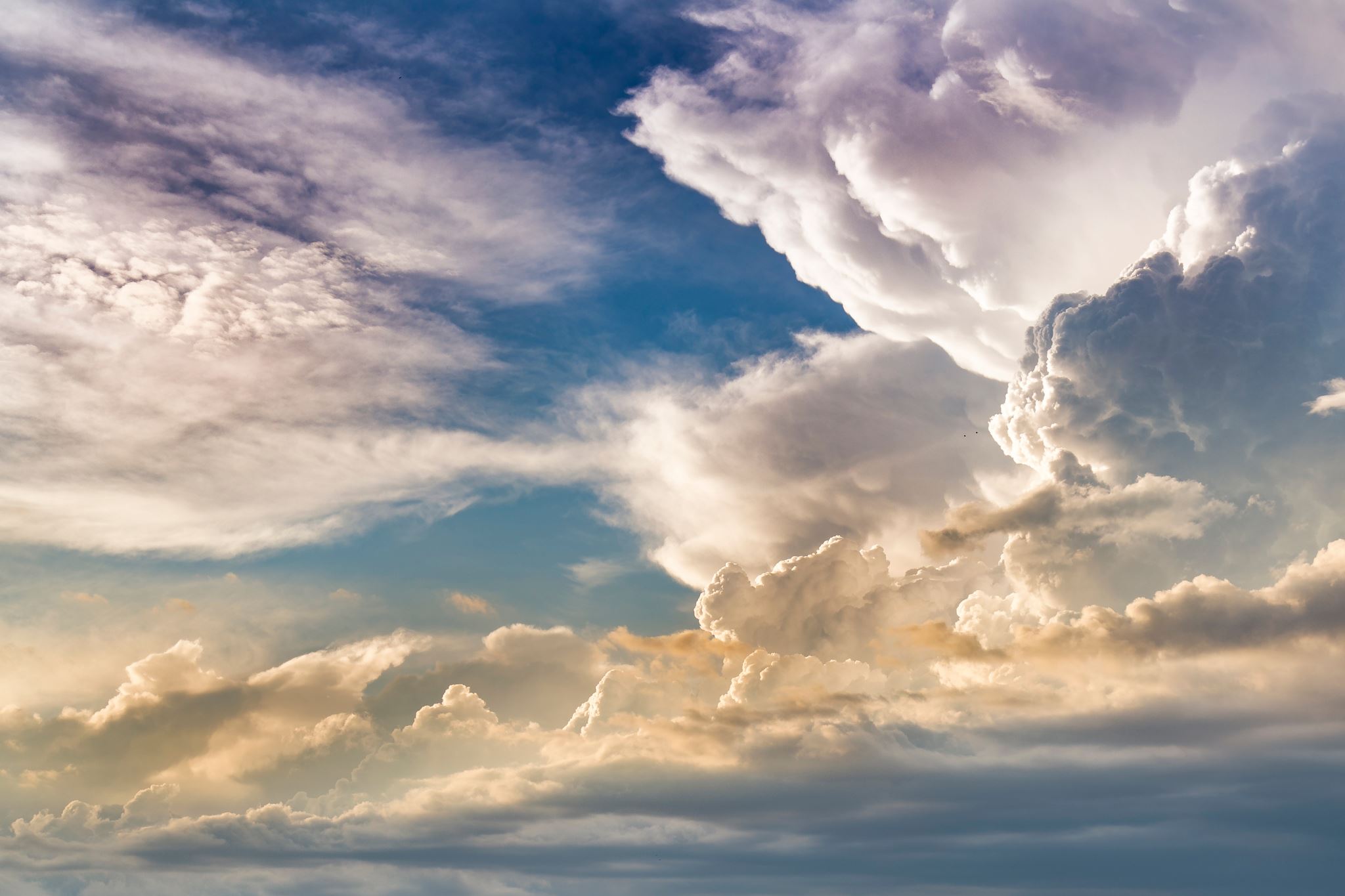 références
Les étapes du changement par Elisabeth Kübler-Rosshttps://wiki.climatefresk.org/?title=Fichier:Etapes_du_changement_Kubler_ross.png#filelinks
Provoquer un changement de paradigme chez les enseignants, par l’accompagnement.Martine St-Germain, conseillère pédagogique, Cégep de l’Outaouais. Projet de maîtrise, UQO. Recherche subventionnée par PAREA, Ministère de l’éducation, du Loisir et du Sport, 2007.https://mobile.eduq.info/xmlui/bitstream/handle/11515/1109/W025367-affiche-st-germain-uqo-2007.pdf?sequence=1&isAllowed=y
Comment piloter le changement : la courbe du changement (9 min.)https://youtu.be/7nK2T3NZ9Xk?si=5TgGsPBUHny0d9kT